Областное государственное бюджетноепрофессиональное образовательное учреждение
«Ульяновский медицинский колледж»
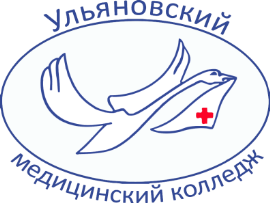 Итоги  опытно-экспериментальной работыв рамках областной Программы РИП по теме: «Формирование профессиональных компетенций педагогических работниковпо осуществлению профориентационной деятельности в контексте реализации требований профессионального стандарта «Педагог профессионального обучения, профессионального образования и дополнительного профессионального образования»
Областное государственное бюджетноепрофессиональное образовательное учреждение«Ульяновский медицинский колледж»
Софронычев А.В., директор ОГБПОУ УМК,  кандидат биологических наук

Попова Е.П., заместитель директора по УМР

Казанцева Т.Н., научный руководитель

Тема: «Формирование профессиональных компетенций педагогических работников по осуществлению профориентационной деятельности в контексте реализации требований профессионального стандарта «Педагог профессионального обучения, профессионального образования и дополнительного профессионального образования» 

Статус в программе РИП:  Областная экспериментальная площадка,  3 этап

Стаж в программе РИП:  с 2011 года
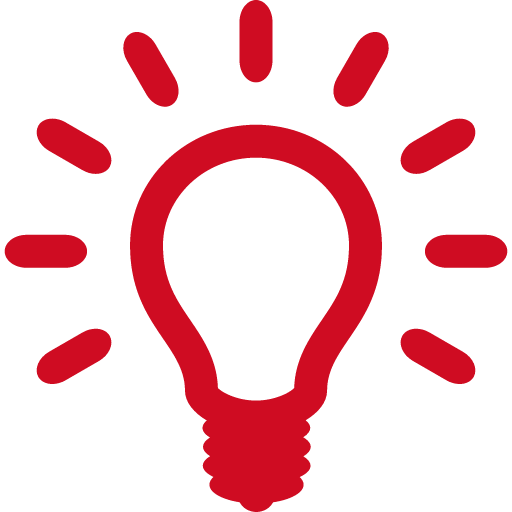 Обоснование актуальности
ПРОФОРИЕНТАЦИЯ - ВАЖНАЯ ГОСУДАРСТВЕННАЯ ЗАДАЧА
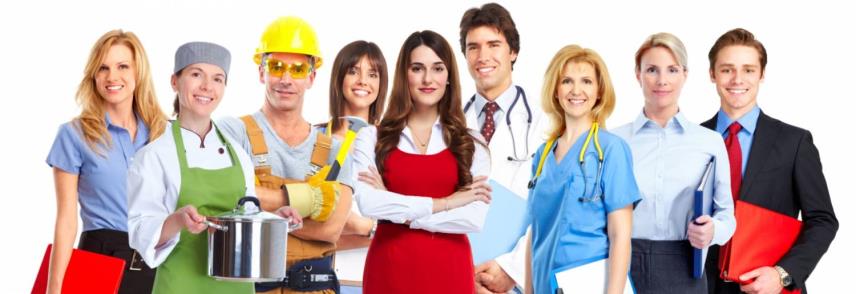 ПРОФЕССИОНАЛЬНЫЙ СТАНДАРТ
«Педагог профессионального обучения, профессионального образования и дополнительного профессионального образования» (Профессиональный стандарт)

Министерство труда и социальной защиты РФ, приказ №608н от 8 сентября 2015 г.
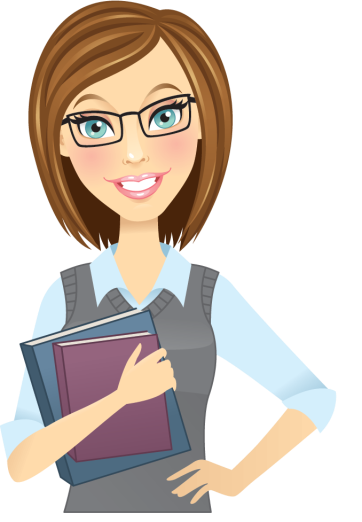 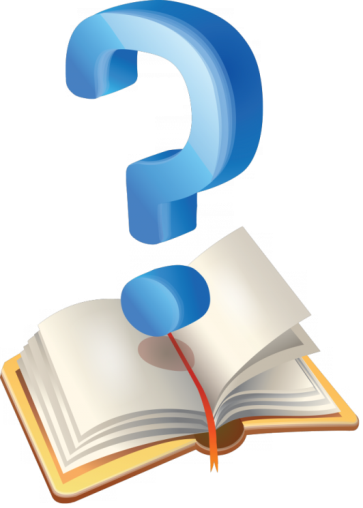 Что проверяется в ходе эксперимента
ОГБПОУ «Ульяновский медицинский колледж»
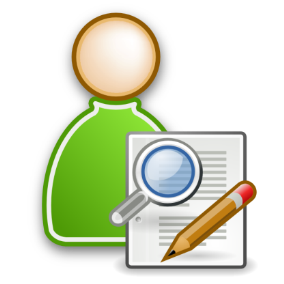 ПРОТИВОРЕЧИЯ
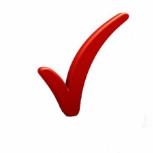 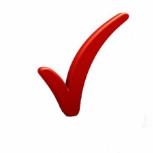 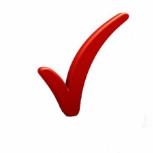 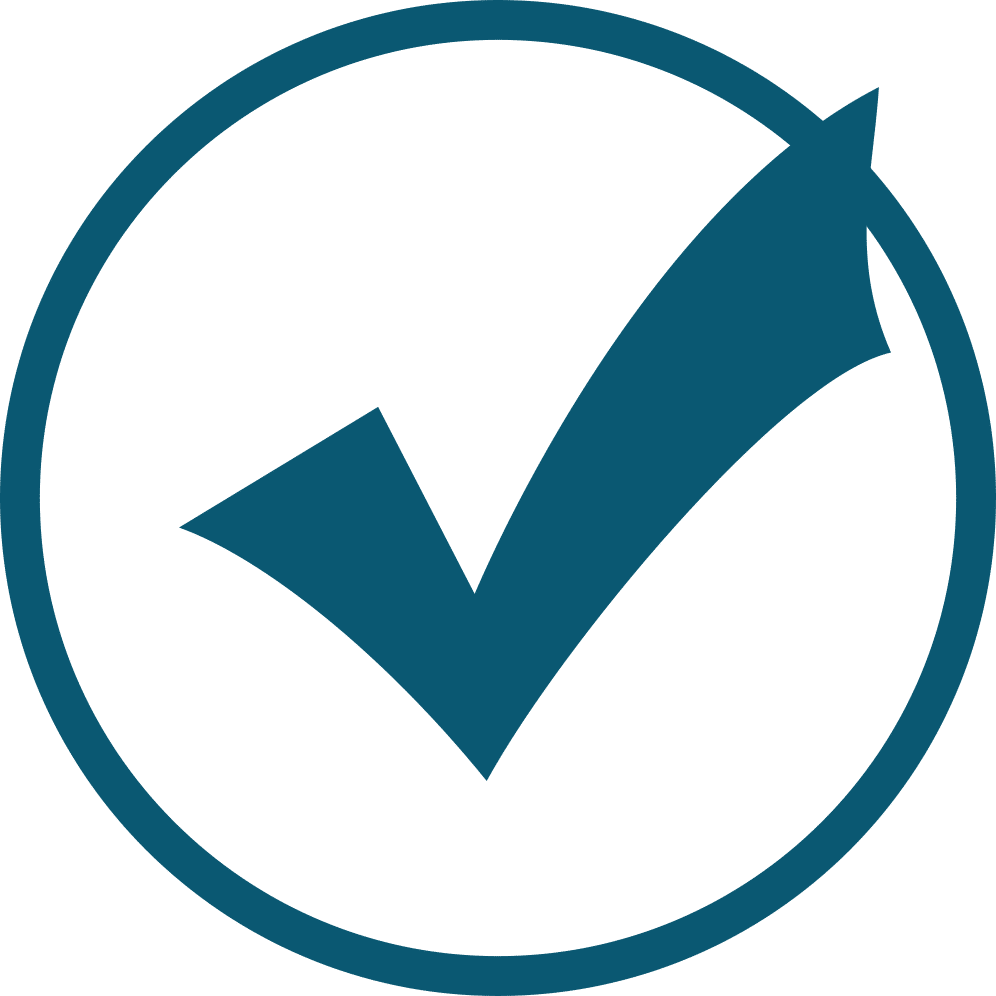 МЕРОПРИЯТИЯ ПО формированию профессиональной компетенции ПЕДАГОГА (осуществление профориентационной деятельности со школьникамии их родителями)
РЕАЛИЗАЦИЯ ПРОГРАММЫ
Школа передового педагогического опыта
Спецкурс «Проведение профориентационных мероприятий со школьниками»
ОБУЧАЮЩИЕ СЕМИНАРЫ
Педагогическая творческая мастерская для молодых педагогов на тему: «Профориентационная деятельность педагога СПО в контексте новых требований»
20.02.2020
Педагогическая творческая мастерская для молодых педагогов «Перспектива» на тему: «Моделирование и проектирование учебного занятия. Здоровьесберегающие технологии и методики на учебном занятии»
21.11.2019
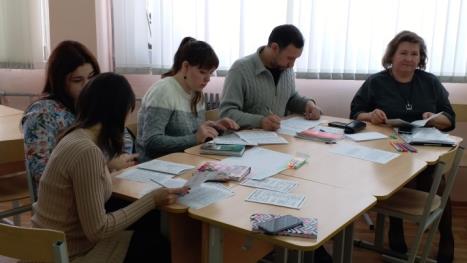 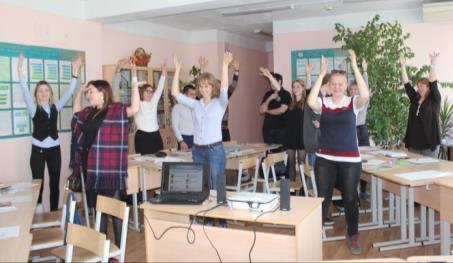 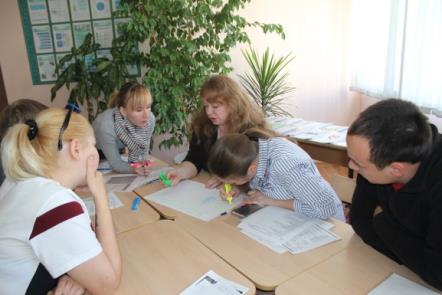 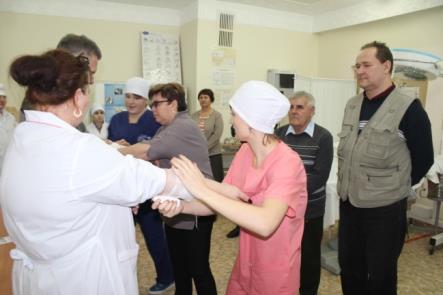 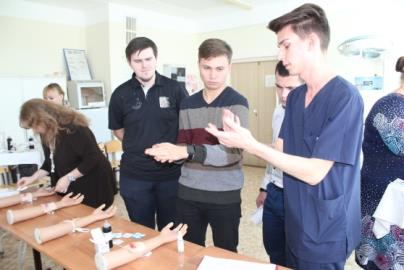 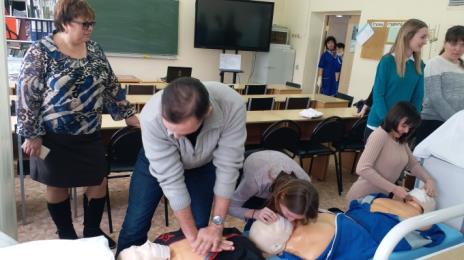 ОБУЧАЮЩИЕ СЕМИНАРЫ
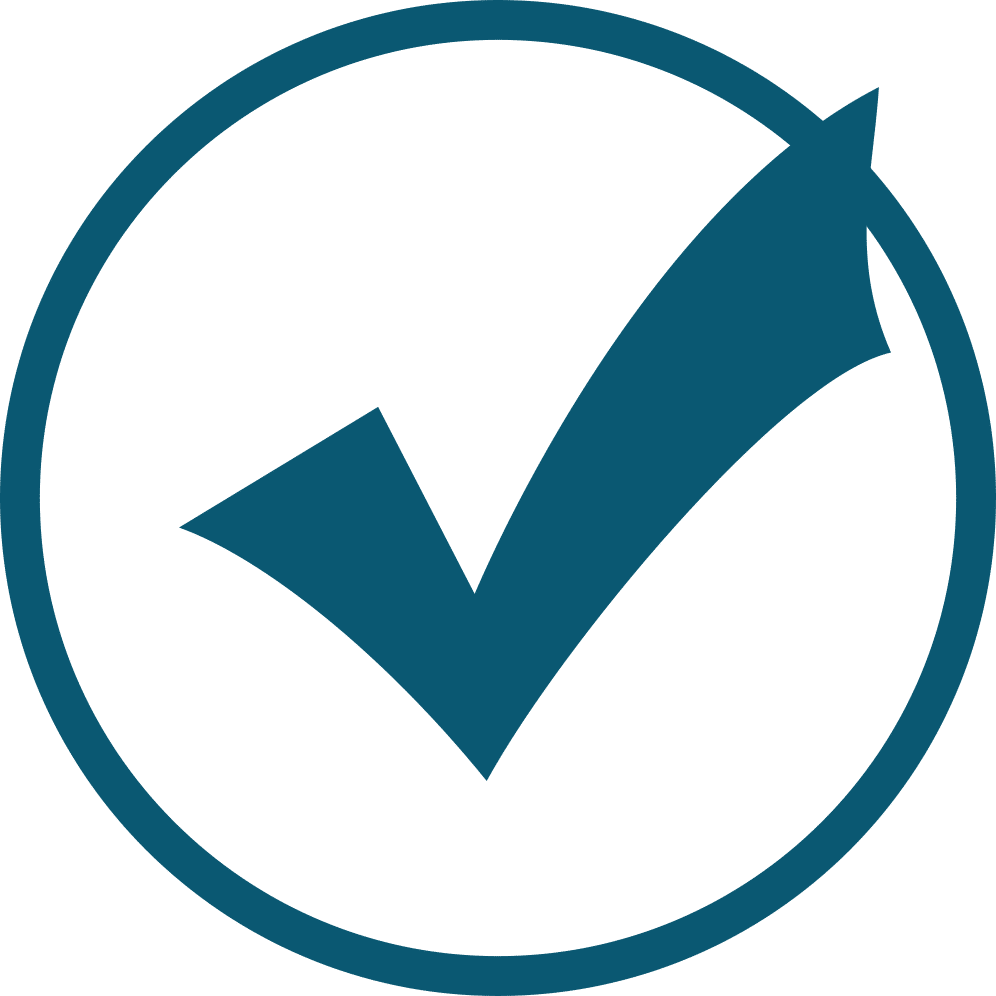 Инновационные практико-ориентированные ПРОФОРИЕНТАЦИОННЫЕ МЕРОПРИЯТИЯ
ОТКРЫТЫЕ ПРОФОРИЕНТАЦИОННЫЕ МЕРОПРИЯТИЯ
Организация тематических и консультационных площадок, праздниковдля будущих абитуриентов ОГБПОУ УМК
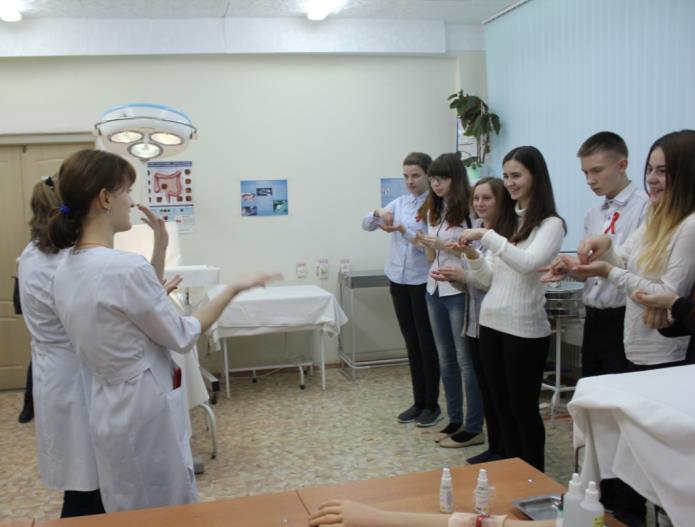 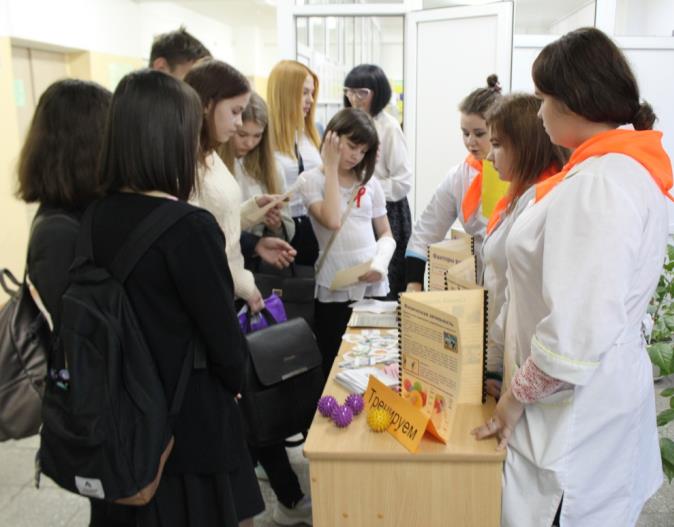 Мастер-класс «Это должен знать каждый!»
Мастер-класс «Ваш иммунитет»
ОТКРЫТЫЕ ПРОФОРИЕНТАЦИОННЫЕ МЕРОПРИЯТИЯ
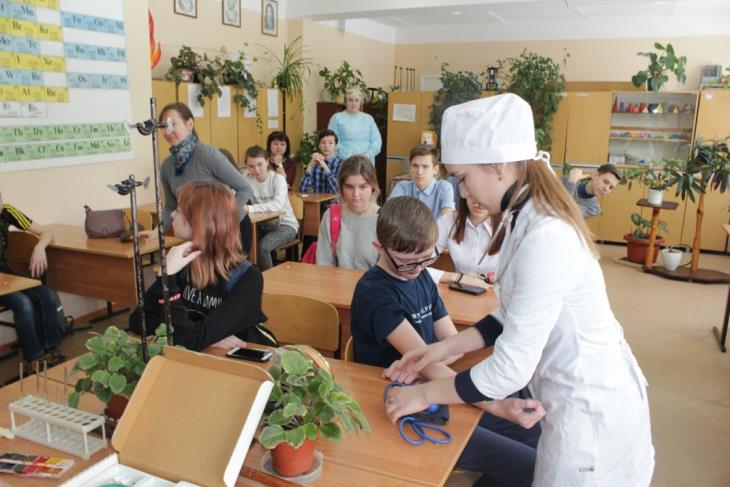 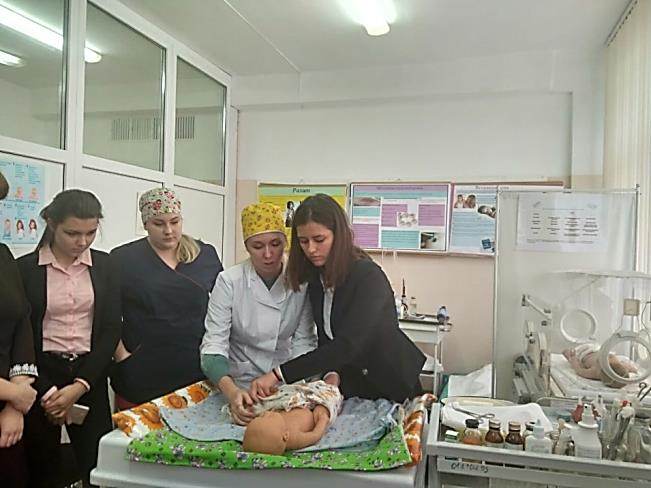 Дни открытых дверей для обучающихся общеобразовательных организаций и их родителей
ОТКРЫТЫЕ ПРОФОРИЕНТАЦИОННЫЕ МЕРОПРИЯТИЯ
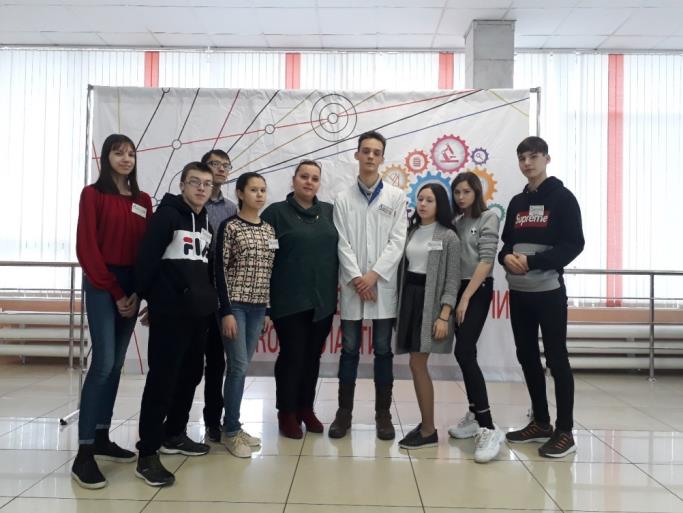 Ассамблея детских академий
во Дворце творчества детей и молодежи
2020 год
Детская медицинская академия
А
ЗБУКА
Я
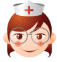 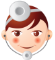 ЗДОРОВЬ
УЧАСТВУЕМ И ПОБЕЖДАЕМ!
РЕГИОНАЛЬНЫЙ ЧЕМПИОНАТ «МОЛОДЫЕ ПРОФЕССИОНАЛЫ» (WORLDSKILLS RUSSIA)
Региональный этап Всероссийской олимпиады профессионального мастерства обучающихся по специальностям СПО– областной конкурс профессионального мастерства«Мастер – золотые руки»   
1, 3 место2019 год
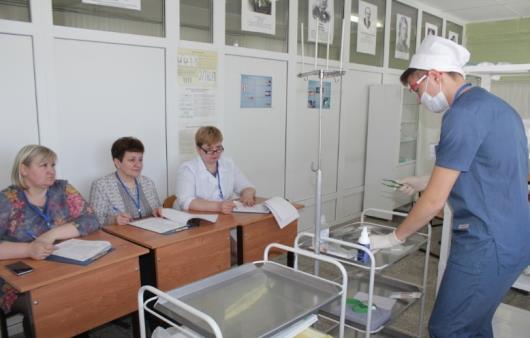 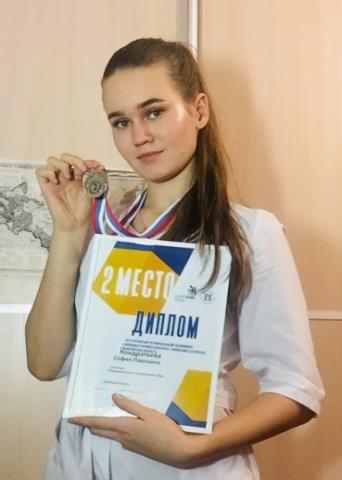 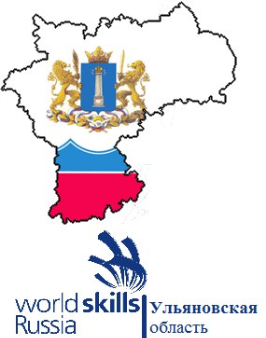 2 место2019 год
ИССЛЕДОВАТЕЛЬСКАЯ РАБОТА
11 проектов и грантов
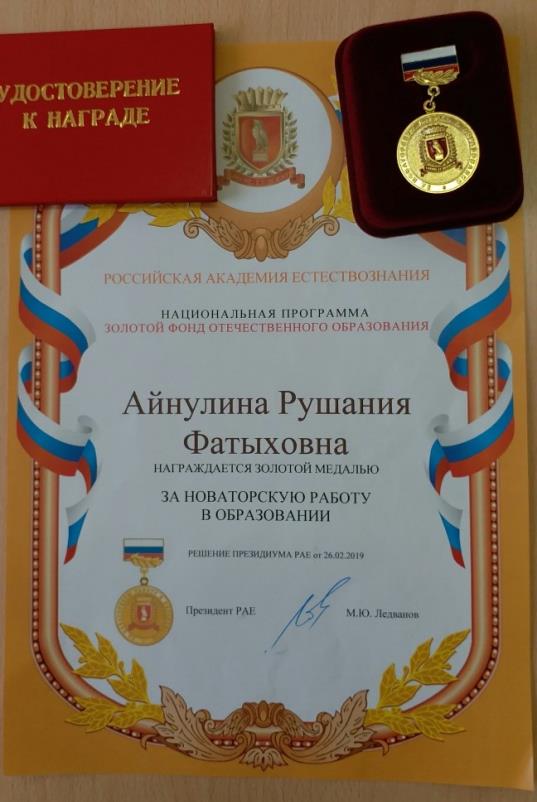 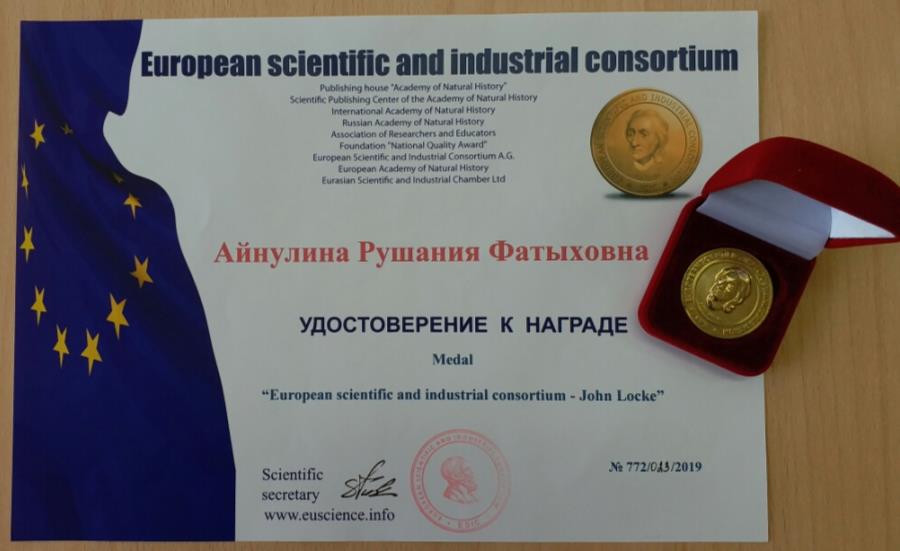 КОНКУРСЫ, КОНФЕРЕНЦИИ
ОГБПОУ УМК - организатор межрегиональных конкурсов и конференций
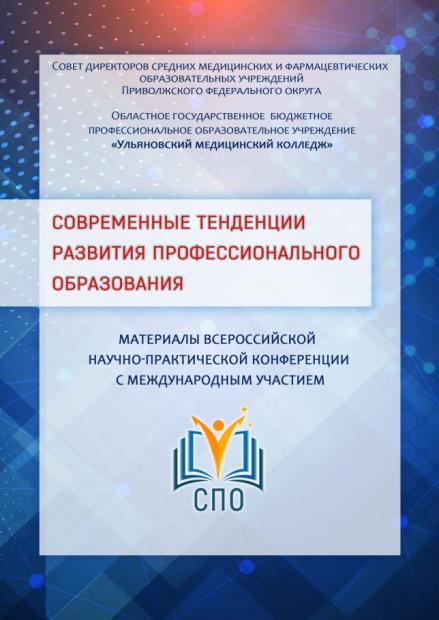 Всероссийская научно-практическая конференция с международным участием 
«Современные тенденции развития профессионального образования»
Межрегиональный конкурса на лучший сценарий практико-ориентированного профориентационного мероприятия
Межрегиональный (с международным участием) конкурс профориентационных видеороликов среди студентов «Медик – профессия на все времена»
ПУБЛИКАЦИИ
20 учебных пособий  и методических разработок
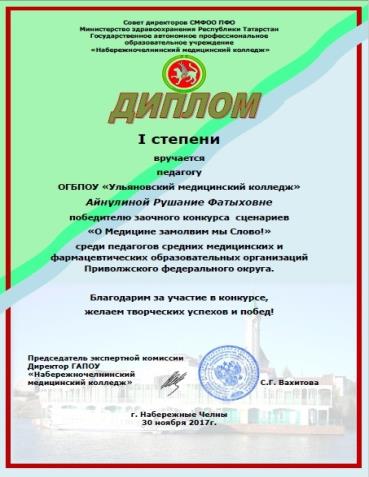 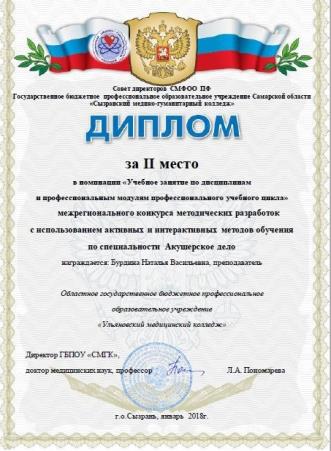 15 статей
Межрегиональный конкурс сценариев «О медицине замолвим мы слово!»
1 место
Межрегиональный конкурс методических разработок с использованием активных и интерактивных методов обучения
2 место
КОНКУРСЫ
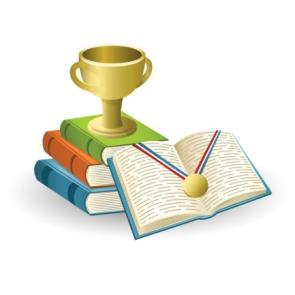 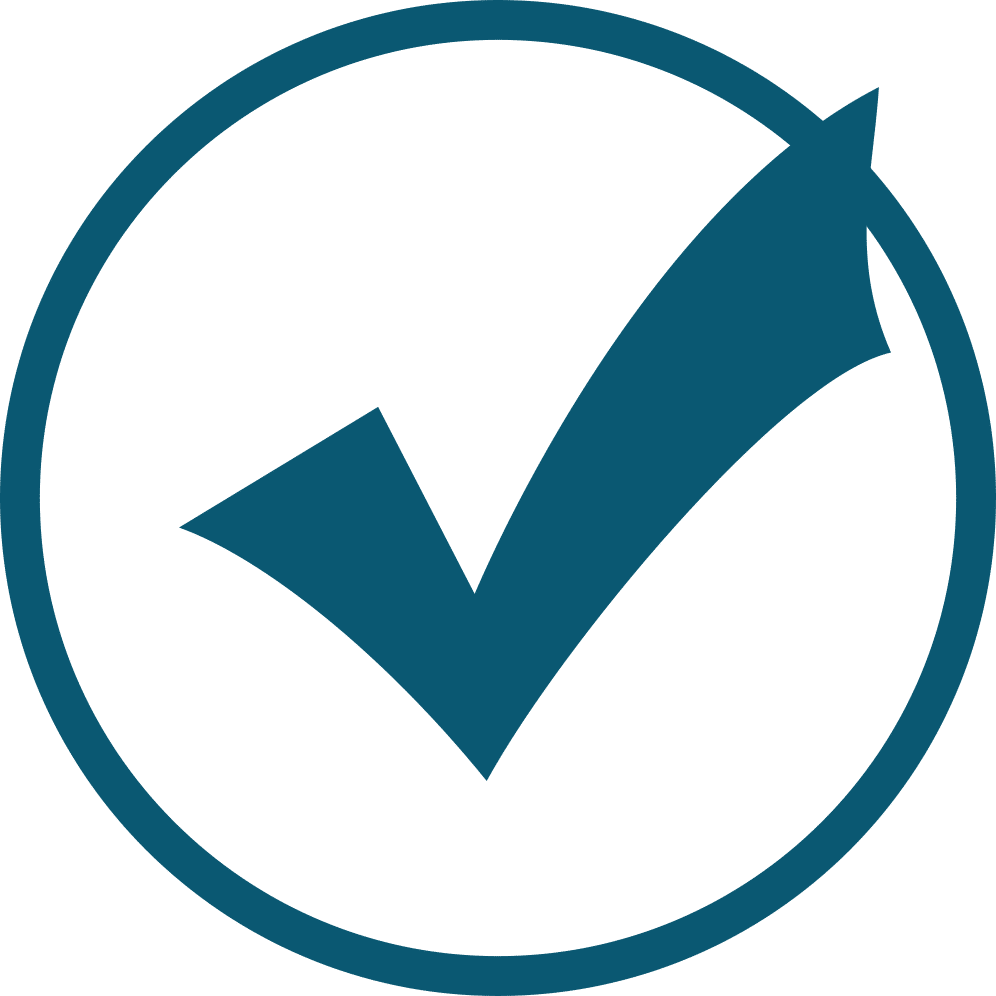 РЕЗУЛЬТАТИВНОСТЬ ПРОВЕДЕННЫХ МЕРОПРИЯТИЙ
РЕАЛИЗАЦИЯ ОСНОВНОЙ ОБРАЗОВАТЕЛЬНОЙ ПРОГРАММЫ
БАЗЫ ПРАКТИК
29 договоров с ЛПУ по организации практической подготовки (практики)
805
816
749
664
562
99
92
90
79
66%
65%
69%
63%
34
56%
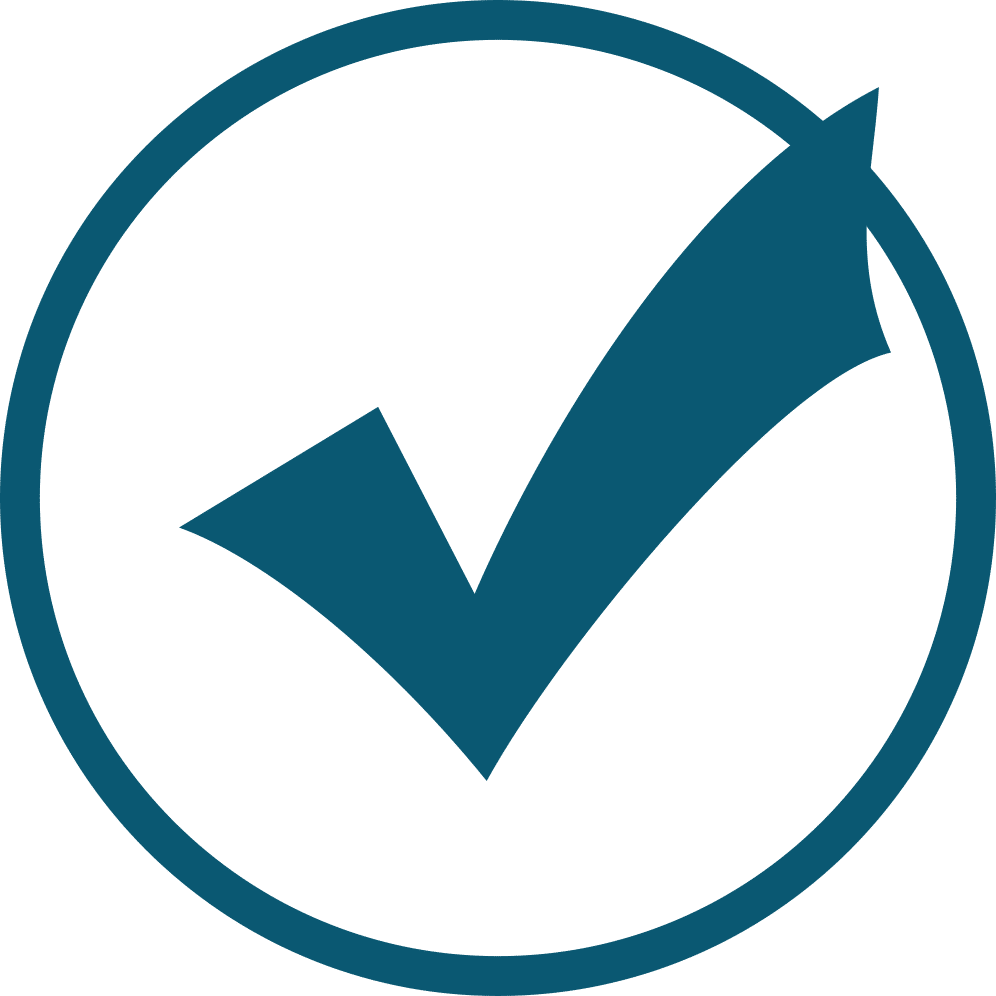 Результаты и материалы, полученные в ходе эксперимента
ОТЧЕТНЫЕ МАТЕРИАЛЫ
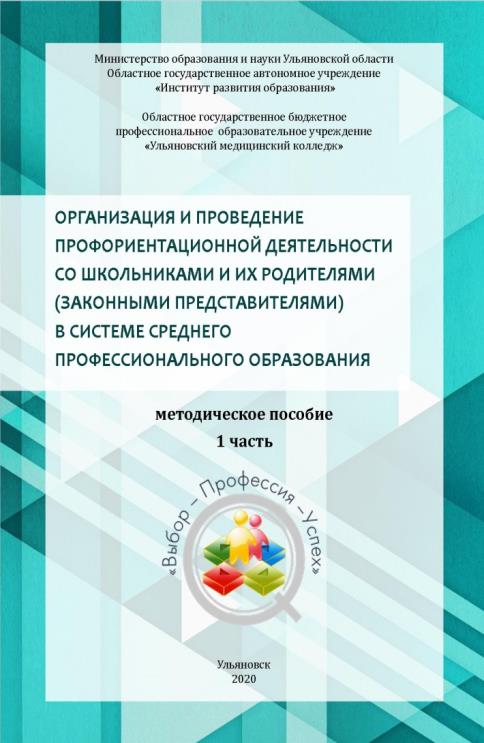 ОГБПОУ "Ульяновский медицинский колледж"Адрес: 432059, г. Ульяновск,пр-т Туполева, д.1/98тел.: (8422) 73-52-56, факс. (8422) 73-52-56сайт: медколледж73.рф, эл. почта: umk2@mail.ru
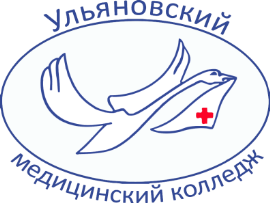